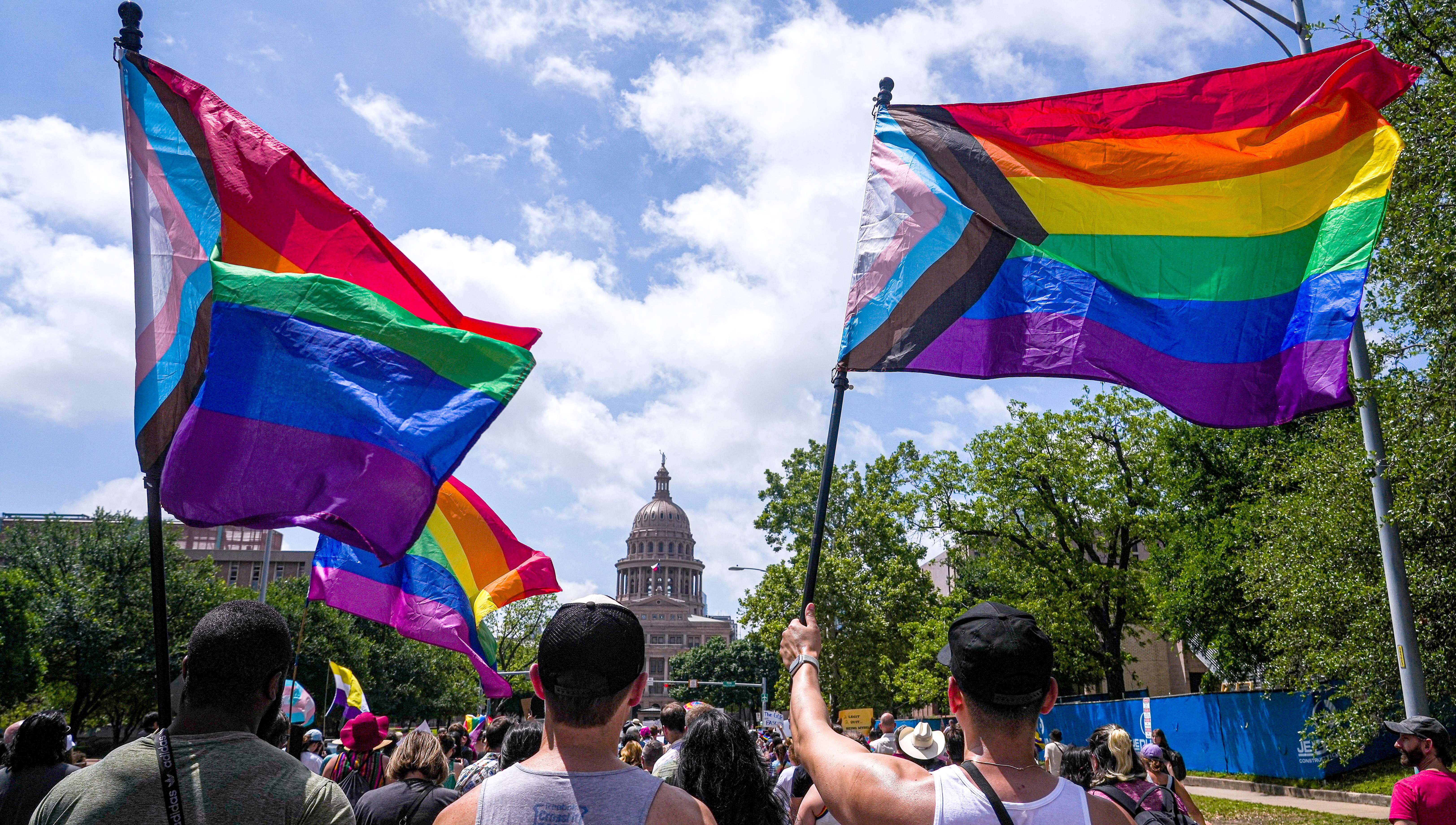 LGBTQIA+ identities
And their flags
History of the pride flag
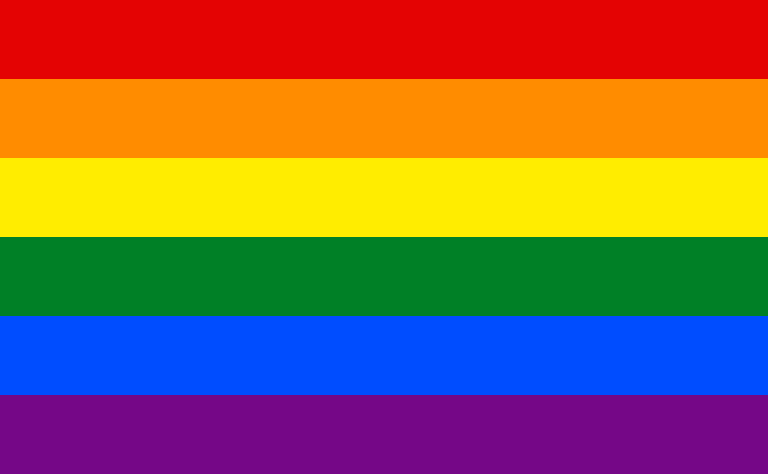 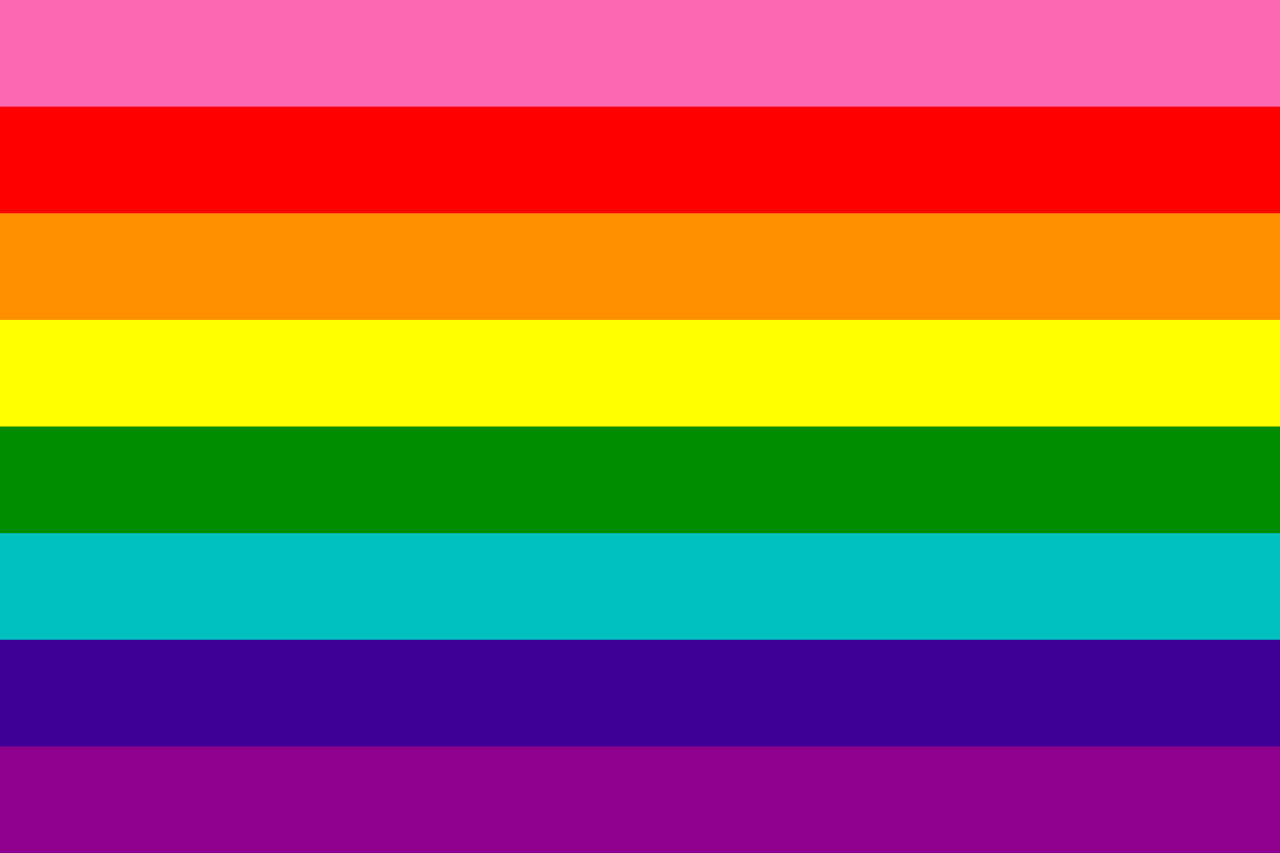 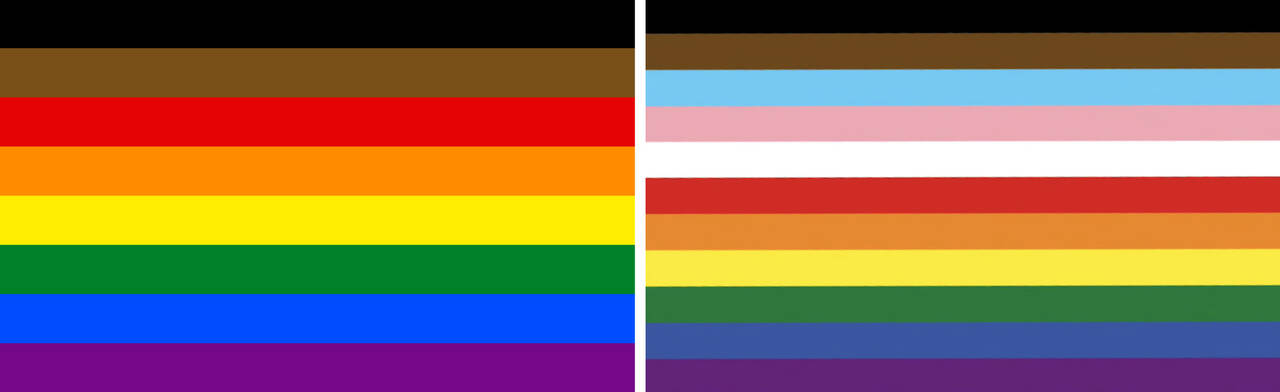 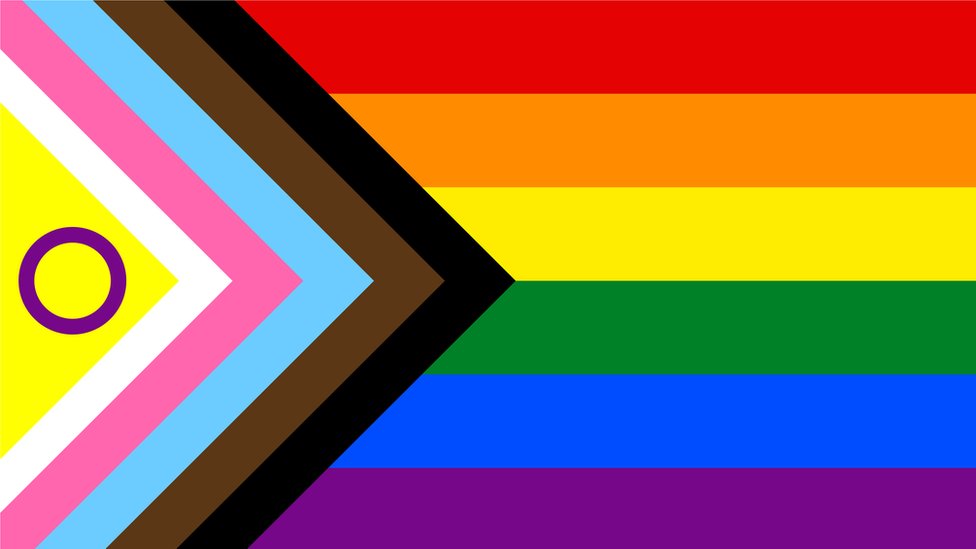 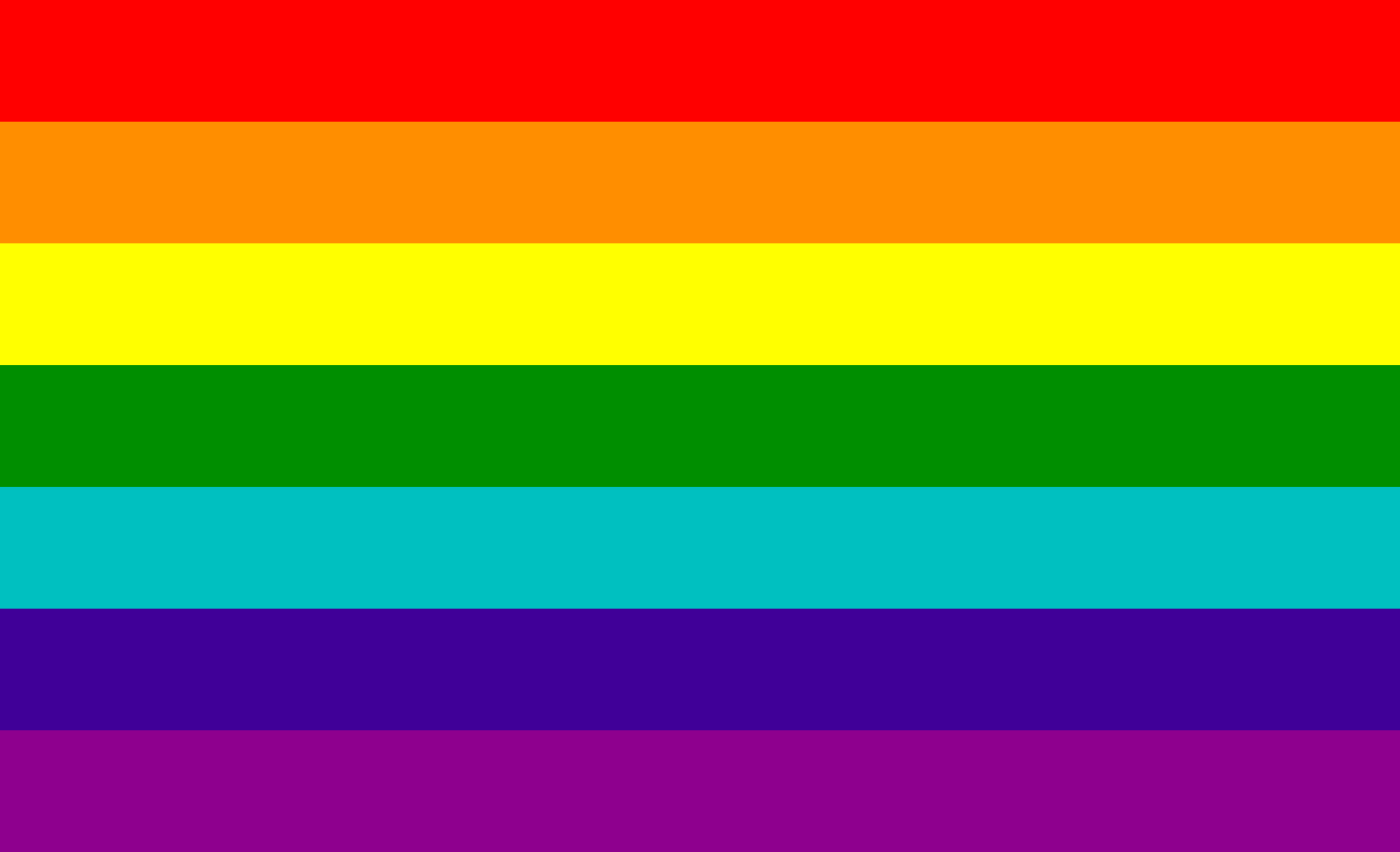 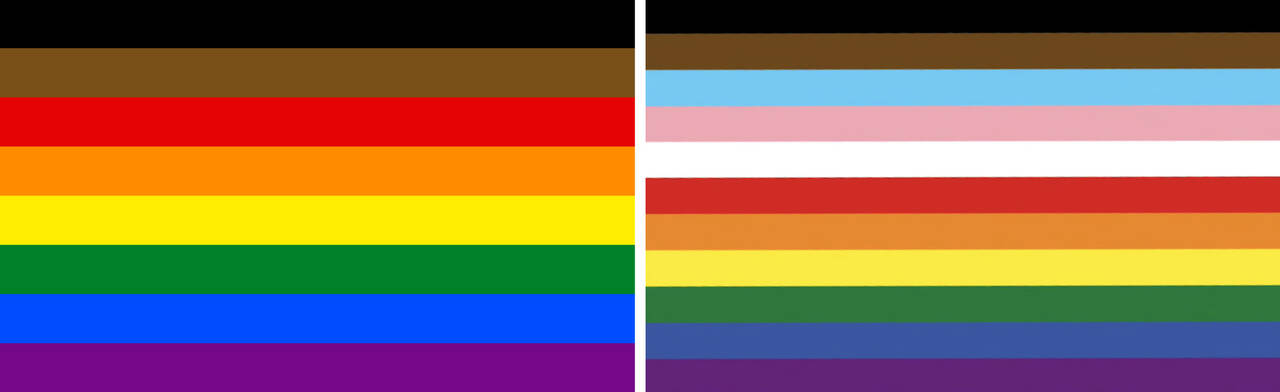 Quiz time !!
How many of these more commonly known identities can you name
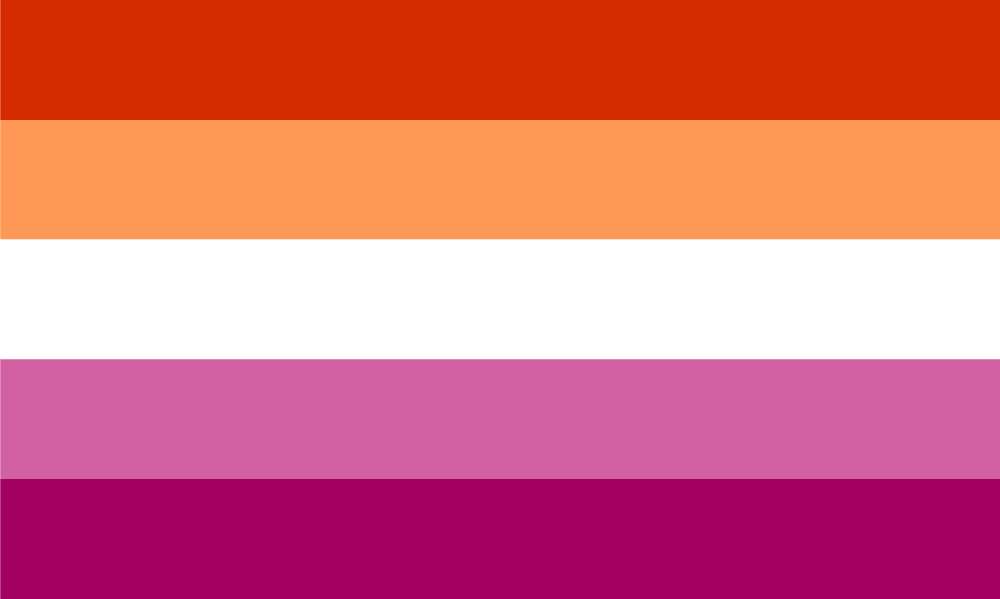 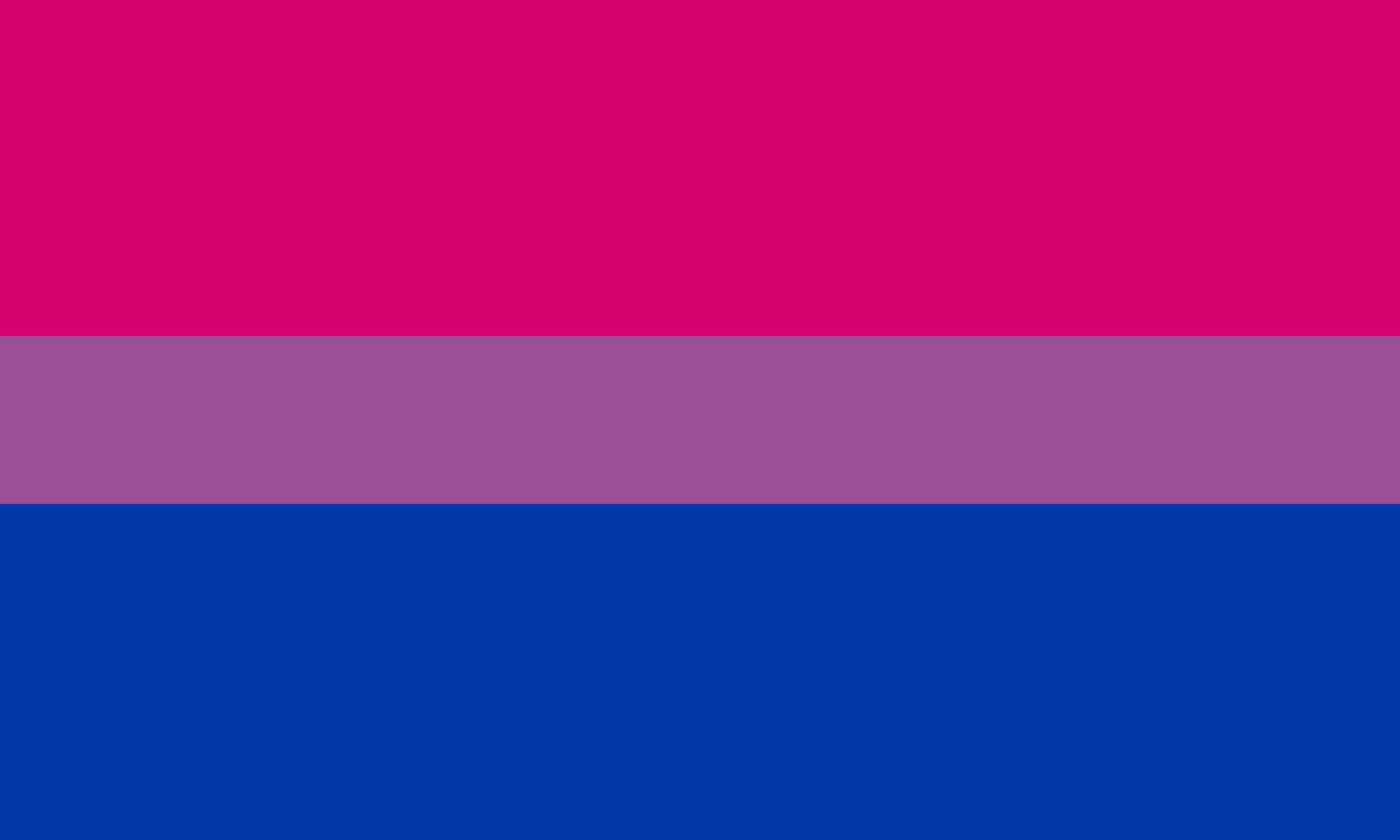 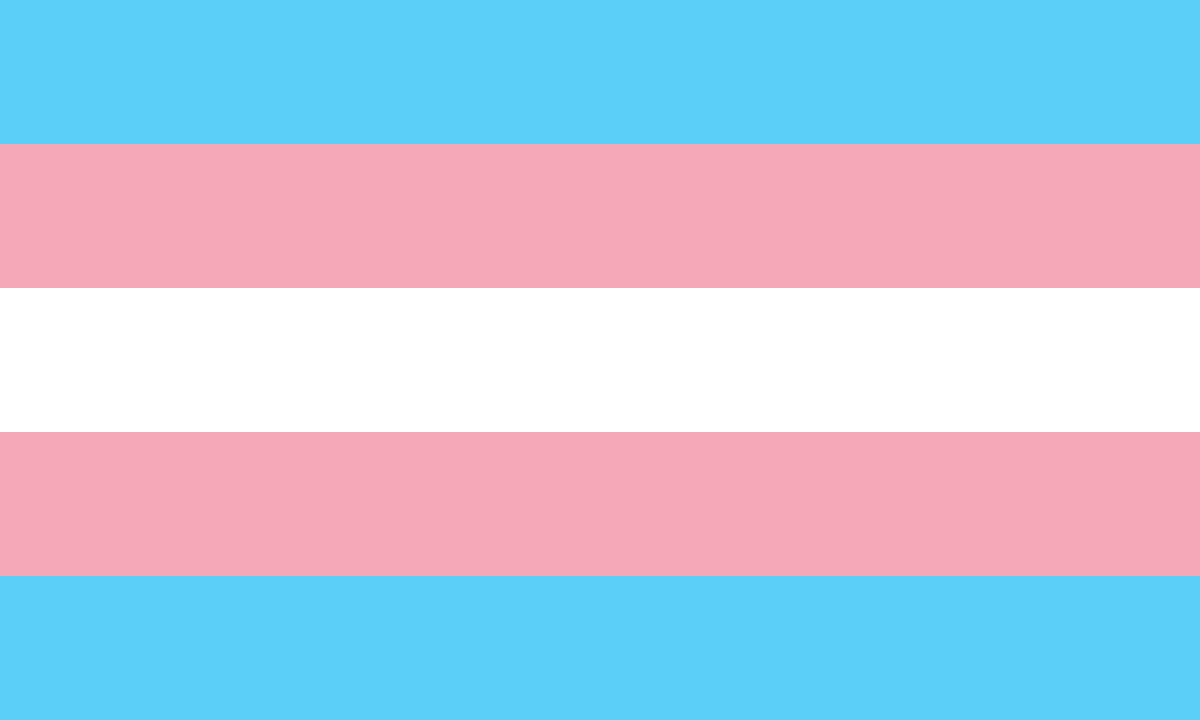 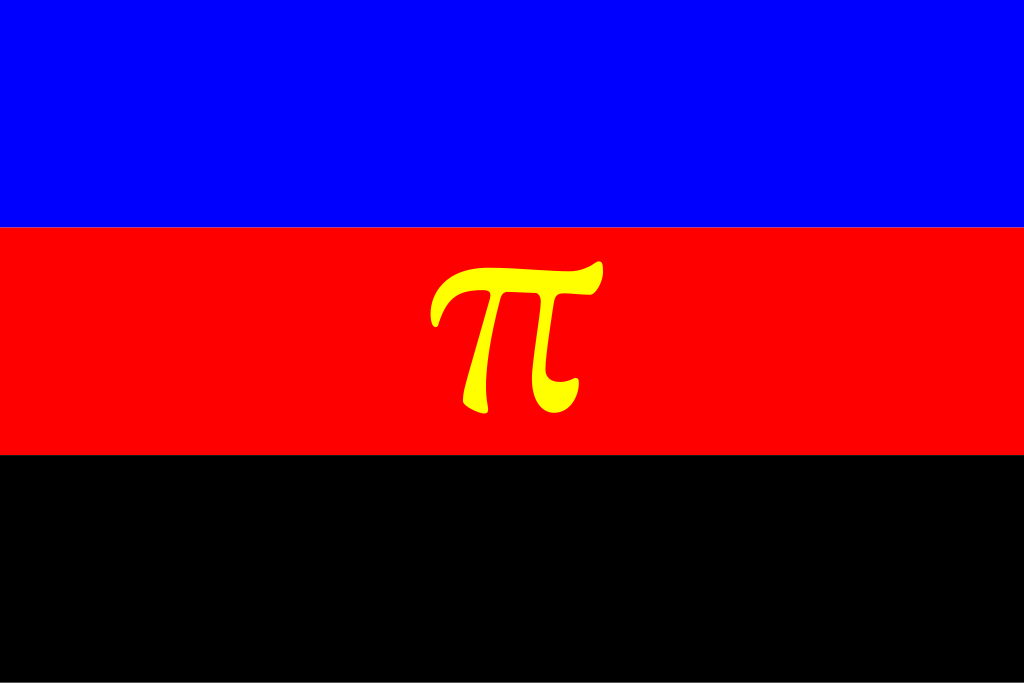 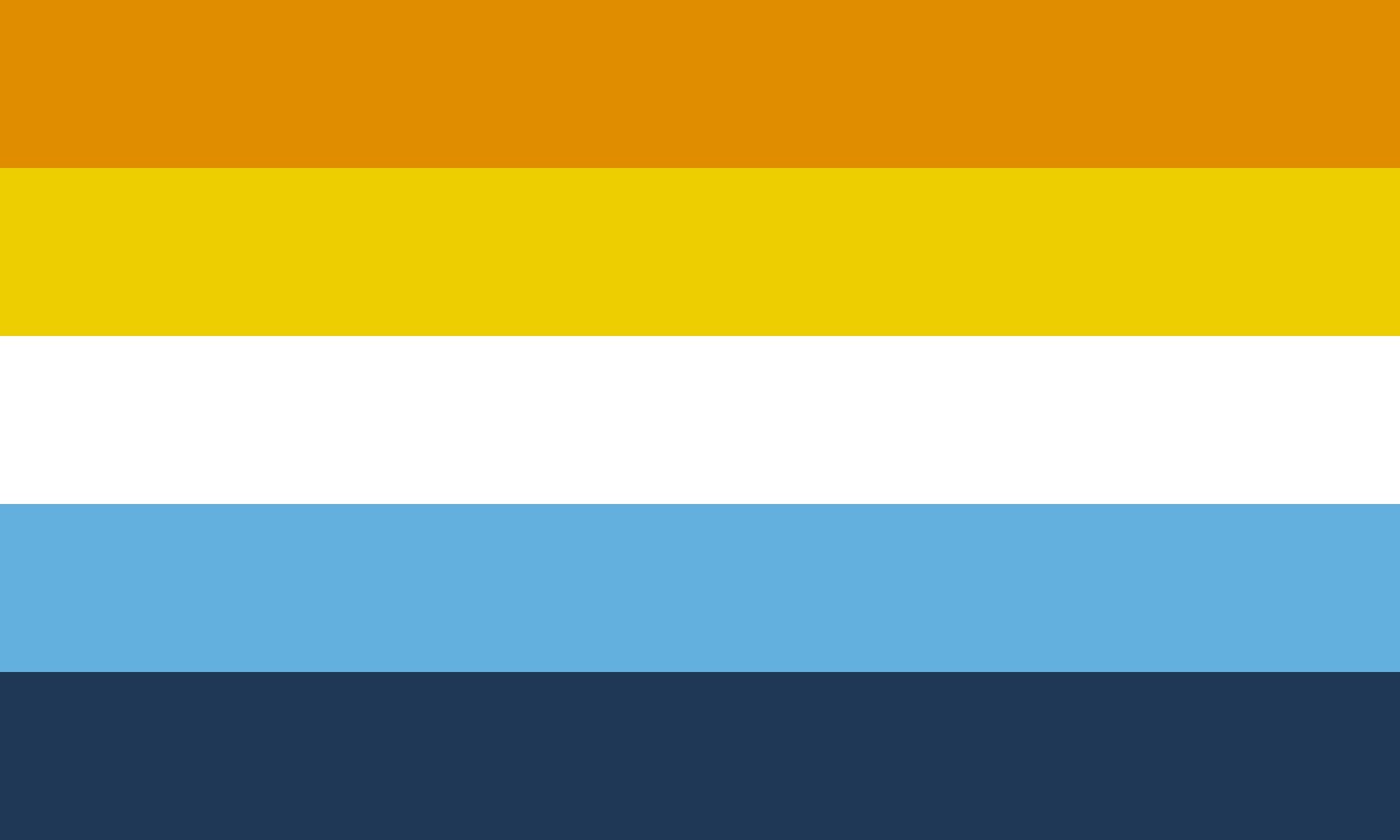 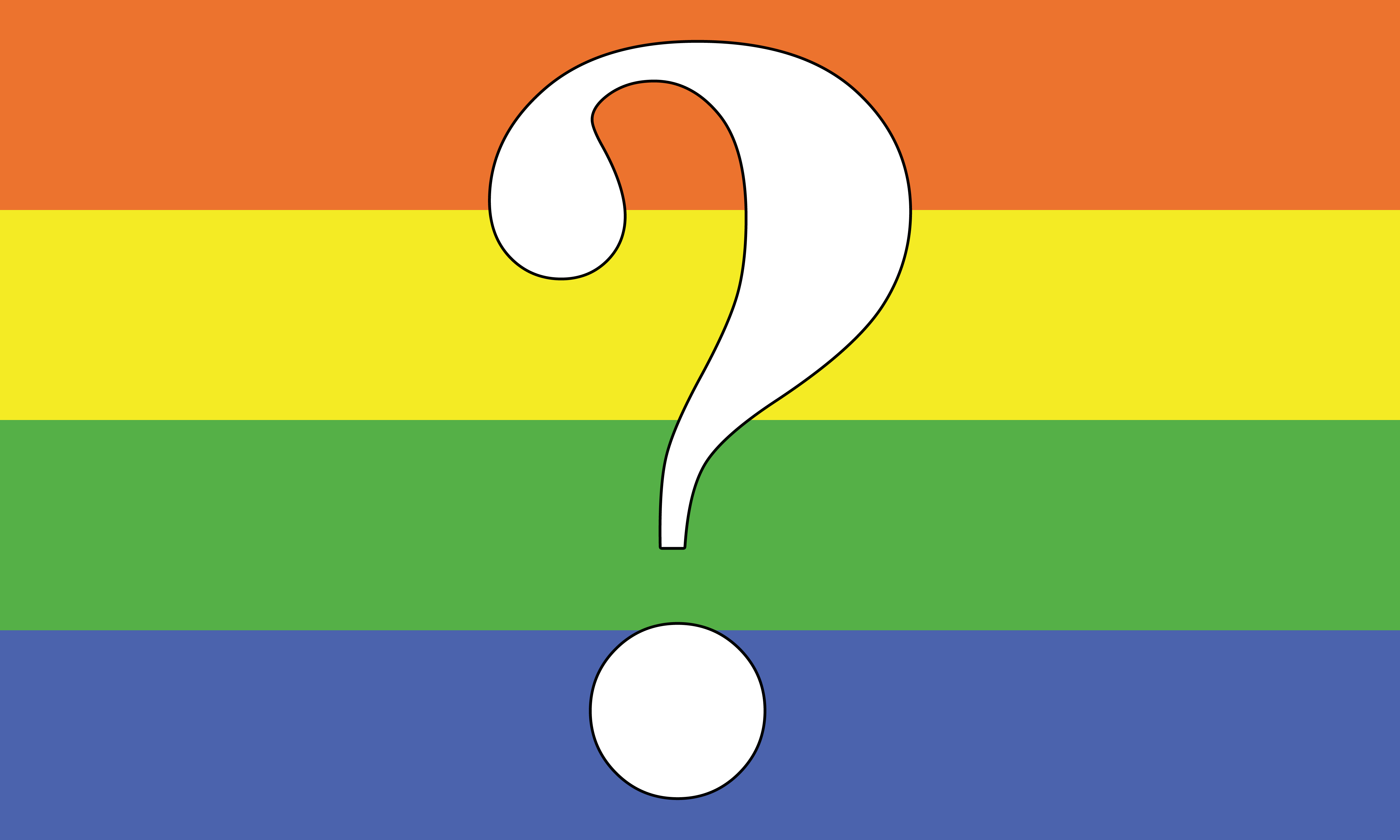 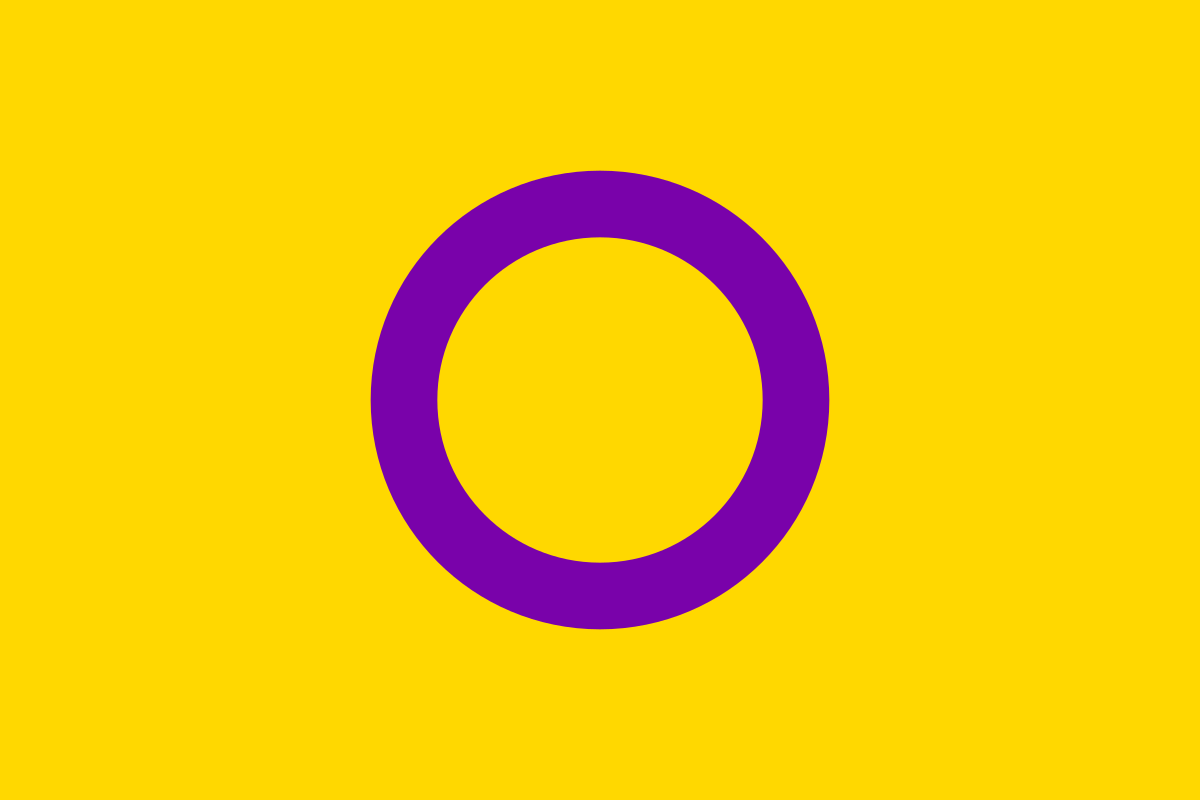 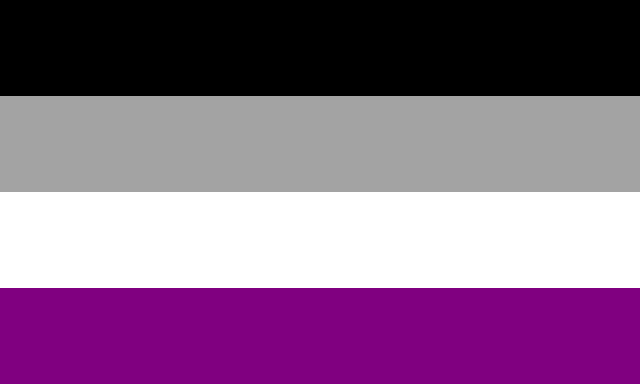 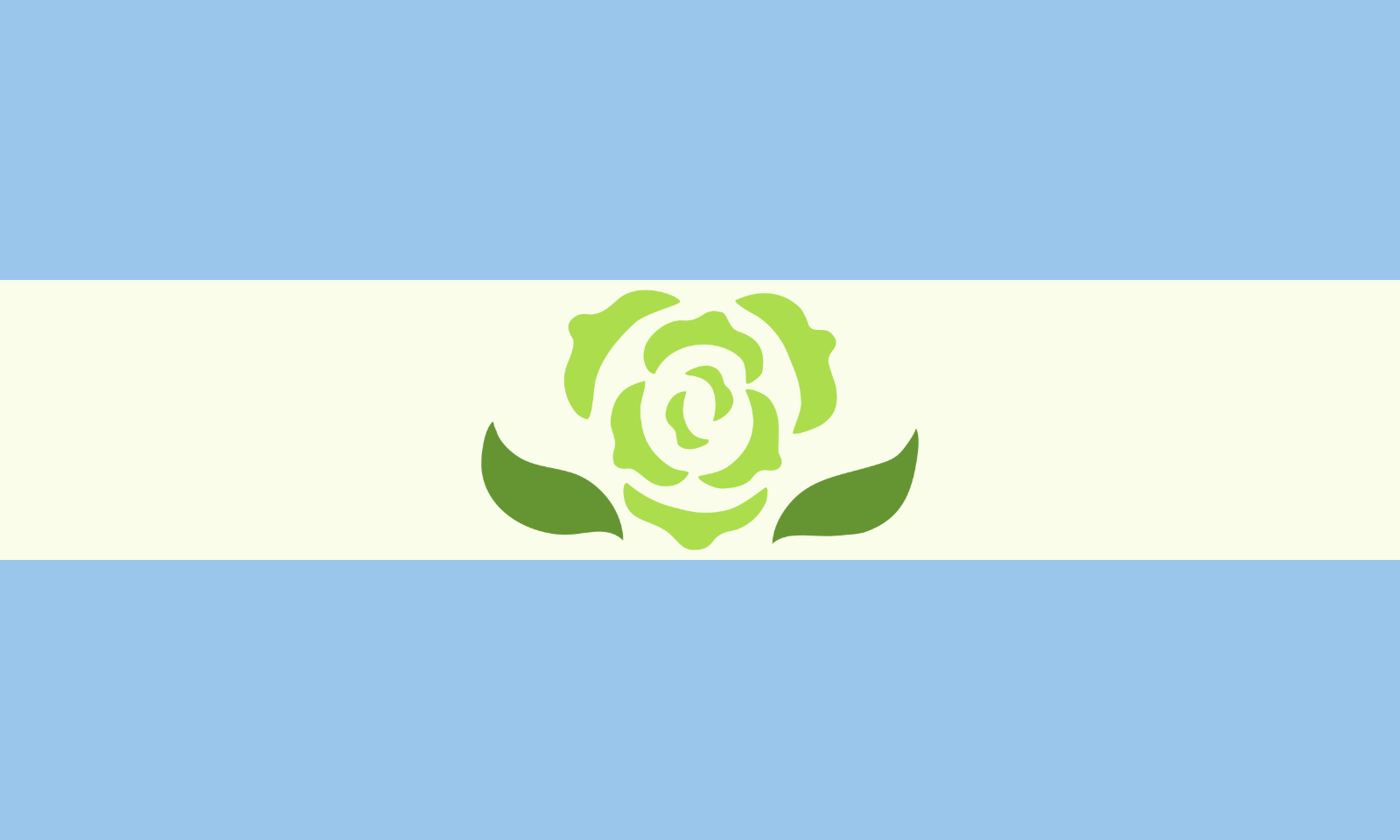 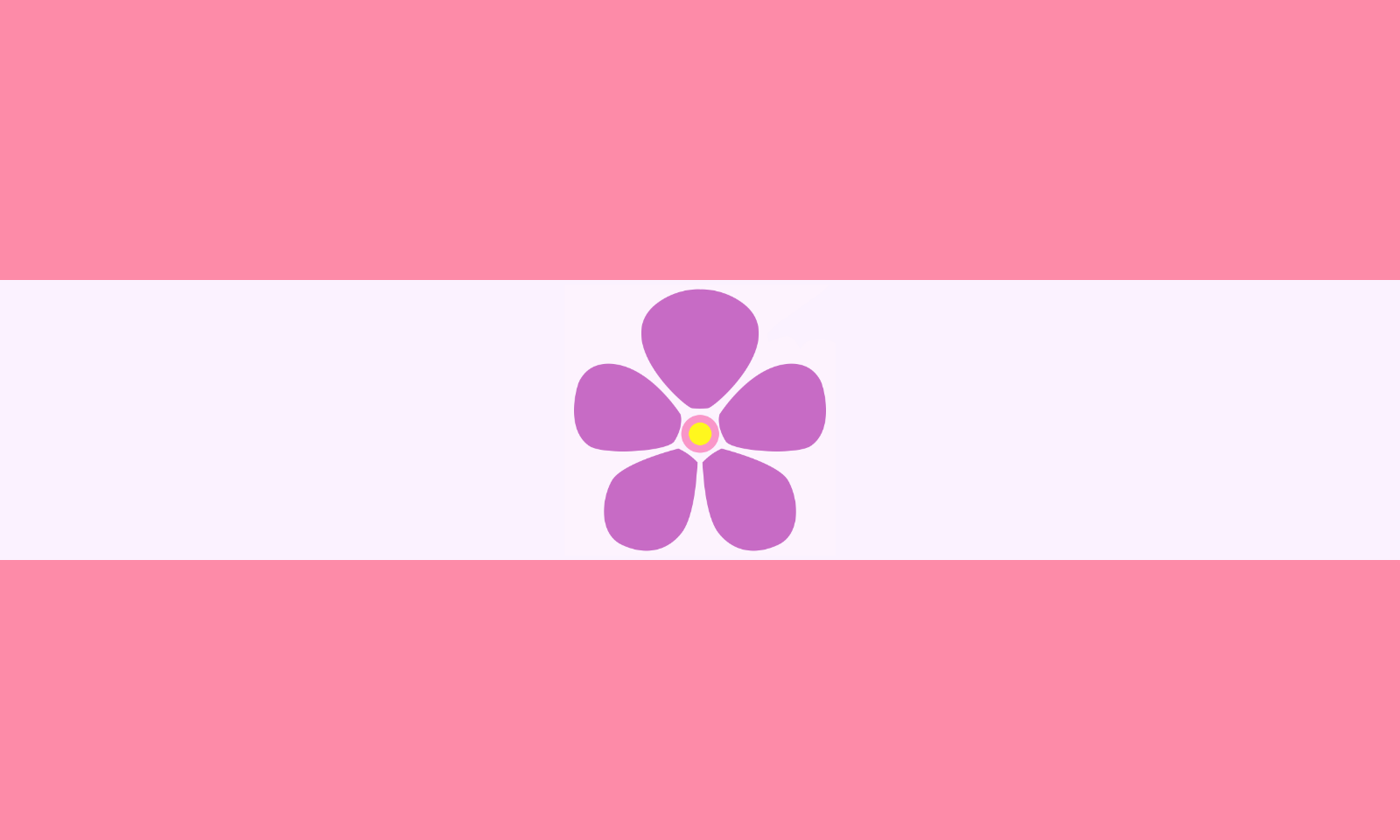 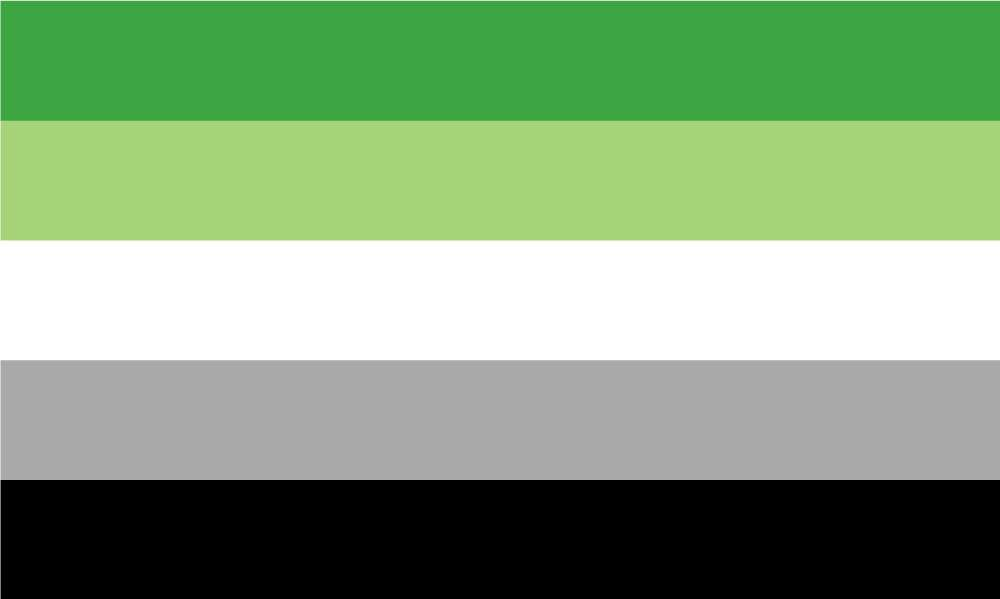 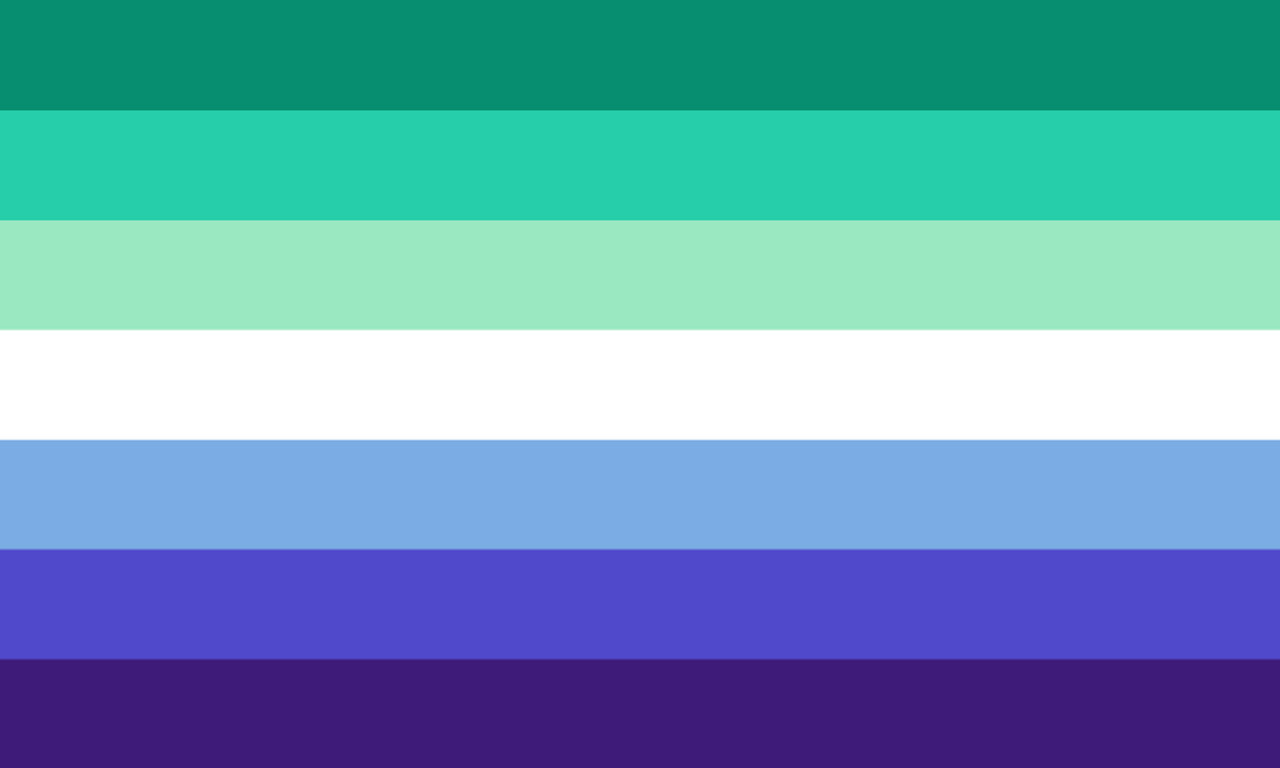 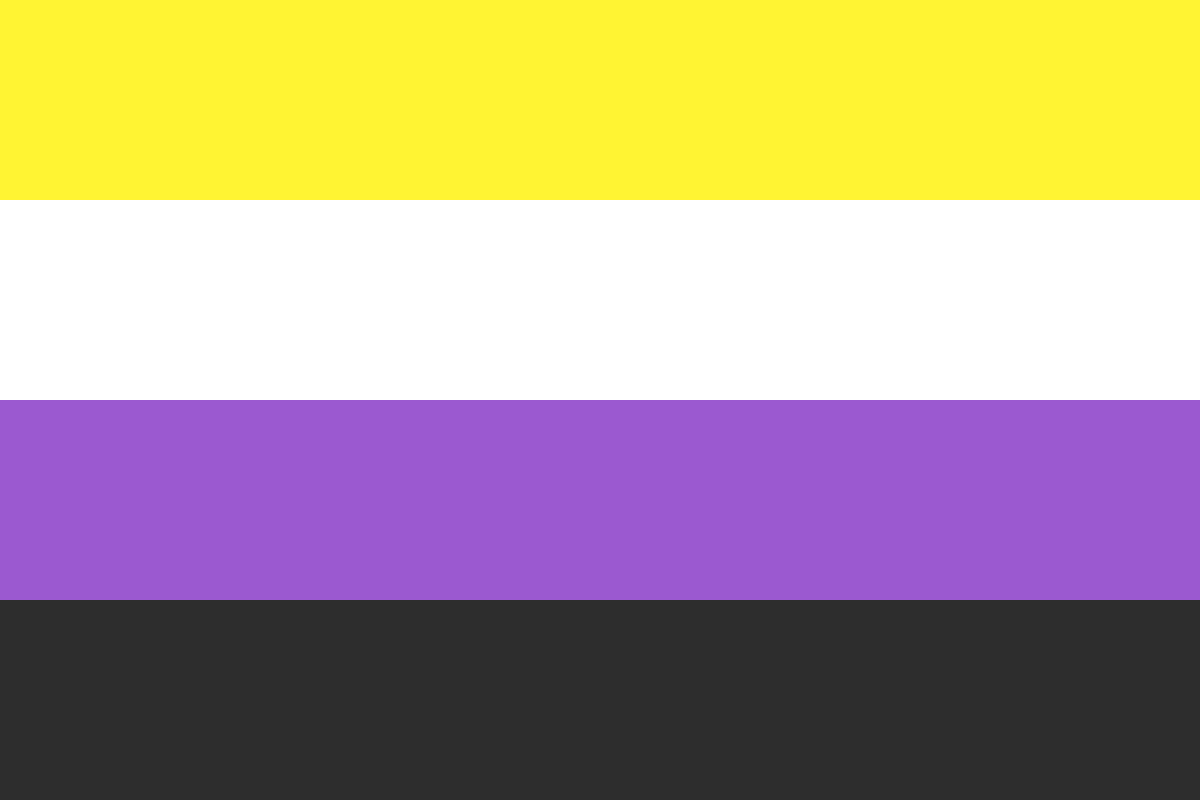 [Speaker Notes: Lesbian, gay, bisexual, trans, questioning, intersex, asexual, aromantic, sapphic, achillean, aroace, polyamorous, nonbinary]
Lesser known Gender Identities + Microlabels
Genderqueer
Genderfluid
Genderfae/Genderfaun


Agender
Apagender

Demiboy
Demigirl

Neutrois
Androgyne

Bigender 
Pangender

Two spirit
An umbrella term for gender identities that are outside the male/female gender binary
A person whose gender identity or expression is not fixed and can change over time
A gender identity which is fluid between multiple genders, but for genderfae never male nor masculine-aligned genders and genderfaun never female nor feminine-aligned genders

Does not identify with a gender identity
A person is indifferent to their gender identity and doesn't care what gender others perceive them to be

Partially identifying with male identity but not fully binary
Partially identifying with female identity but not fully binary

A non-binary gender identity that is usually associated with gender neutrality or the nullification of gender
A non-binary gender identity in which one is simultaneously a man and a woman, or in between the two

Identifying with two genders at the same time
Comfortable with multiple different gender labels

Native American people who take on the gender roles of both men and women. Two-spirit is regarded as a third gender with a connection to culture and spirituality by some and other people simply use it to refer to any Native American person who is a member of the LGBTQIA+ community.
Lesser known sexualities
attracted to all genders and sexualities
attracted to people regardless of sexuality
fluid sexuality and intensity of sexuality which changes over time
attracted to multiple genders
experiences sexual attraction occasionally, rarely or under certain conditions
experiences romantic attraction occasionally, rarely or under certain conditions
someone who desires a sexual relationship but does not experience sexual attraction
someone who wants to be in a romantic relationship but doesn't experience romantic
attraction
people who reject or do not fit into any sexual orientation label
an identity where one feels that one is indifferent to the idea of sexuality, and believes it
is not an important part of their identity
an identity where one feels that one is indifferent to the idea of romance, and believes
it is not an important part of their identity
Omnisexual
Pansexual
Abrosexual
Polysexual
Greysexual
Greyromantic
Cupiosexual 
Cupioromantic 

Pomosexual 
Cassexual 

Casromantic
Controversial identities/flags
Straight ally
Lipstick lesbian
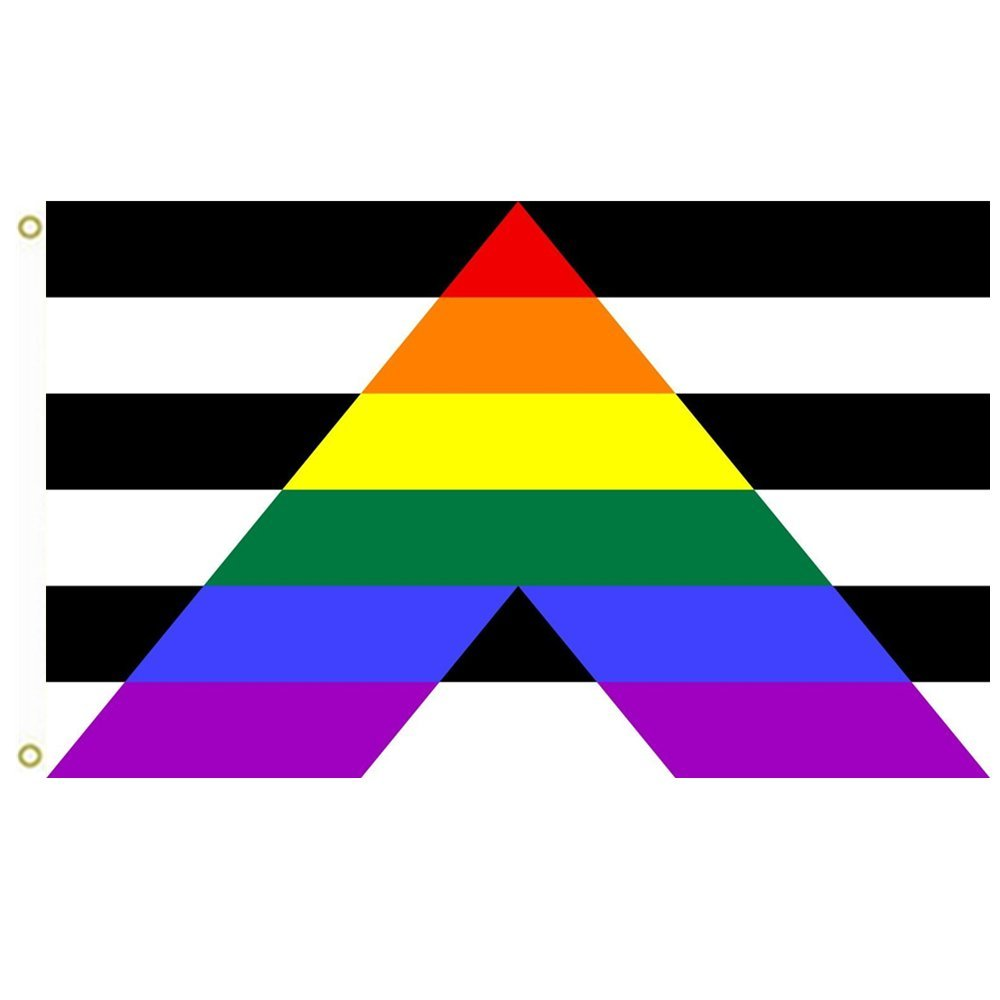 Labrys lesbian
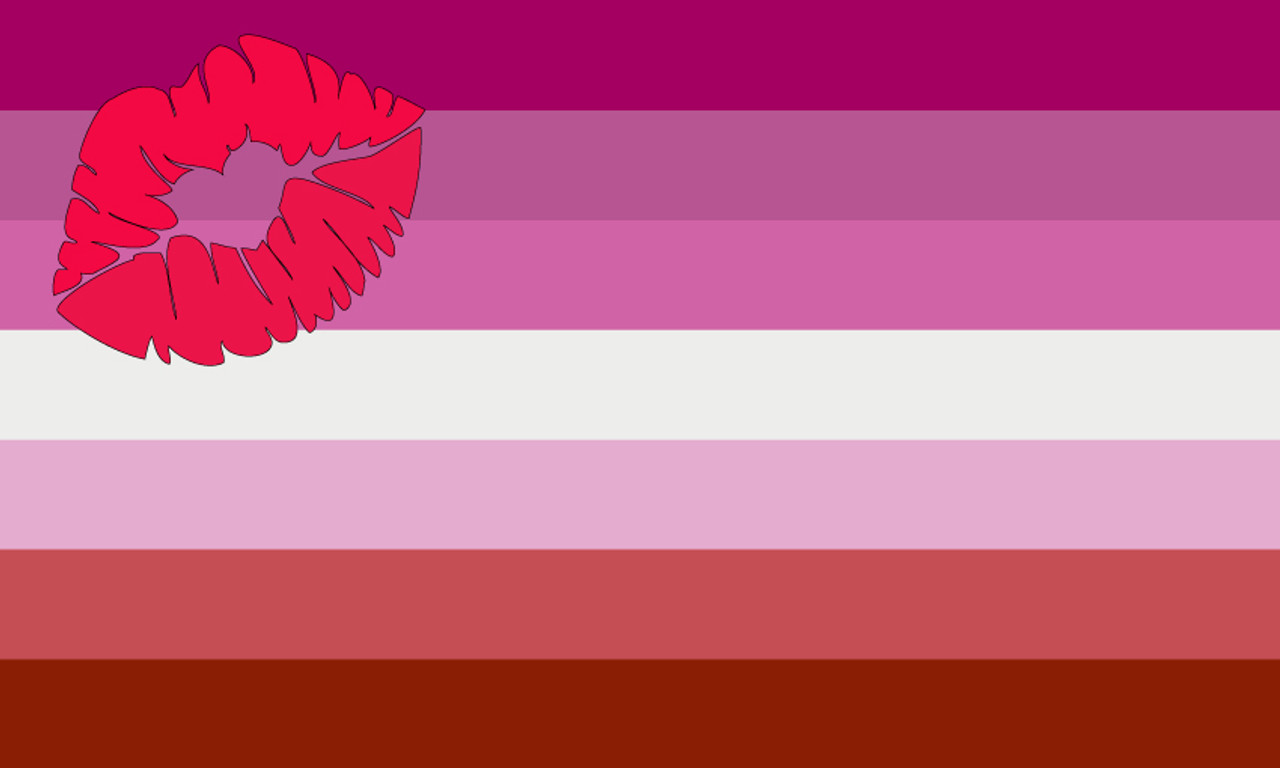 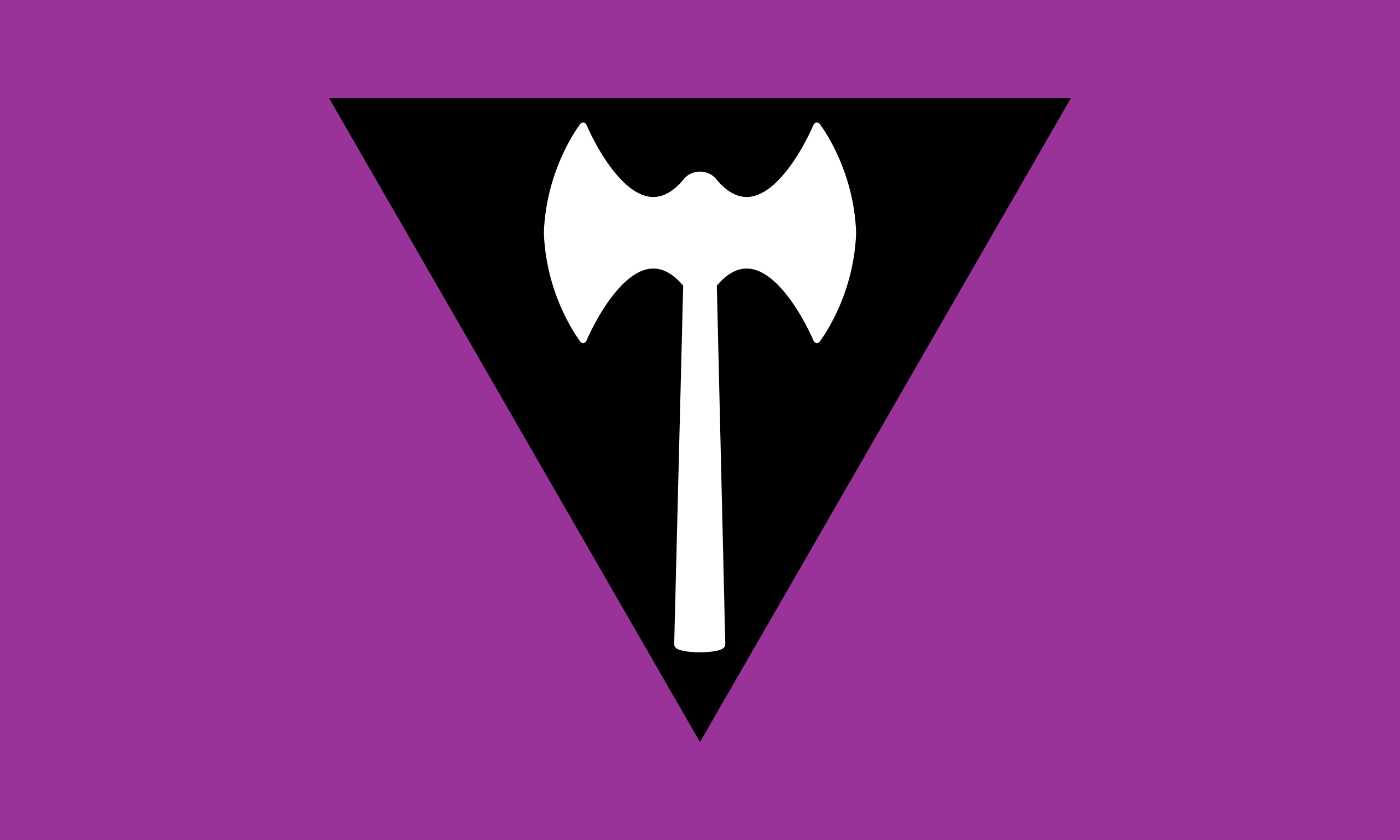 TERF flag
Original bigender flag
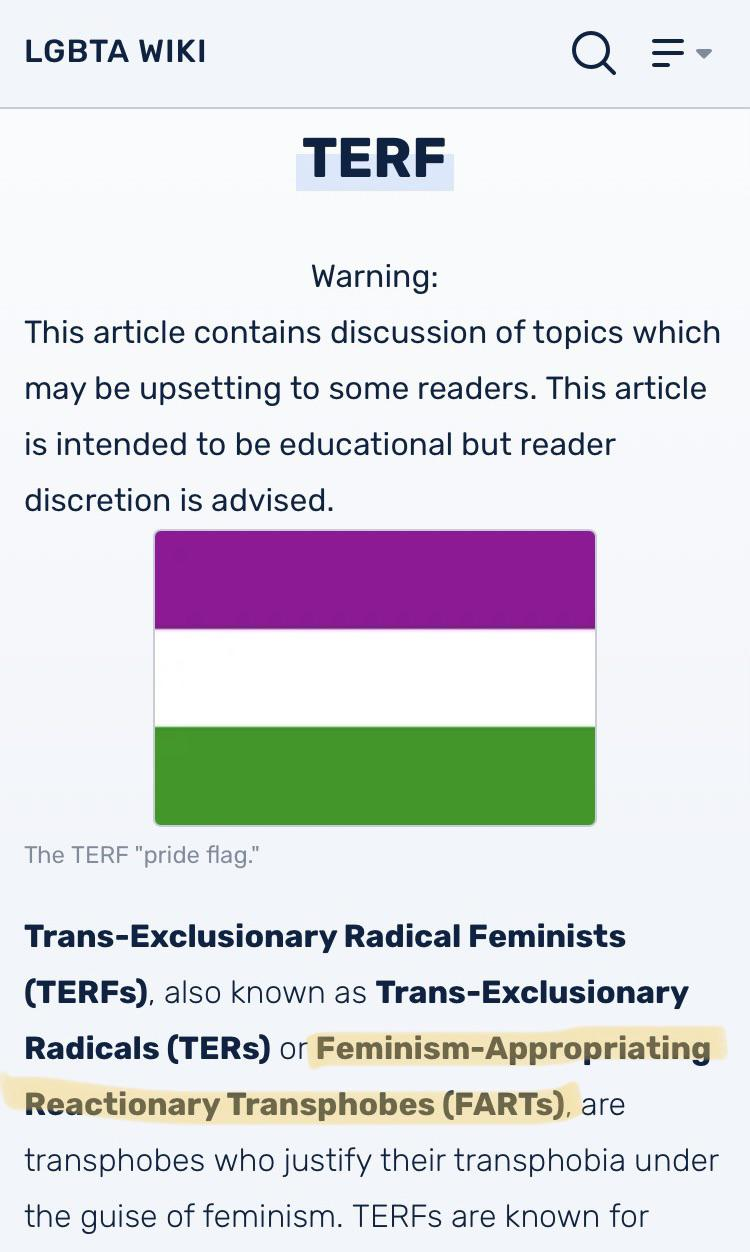 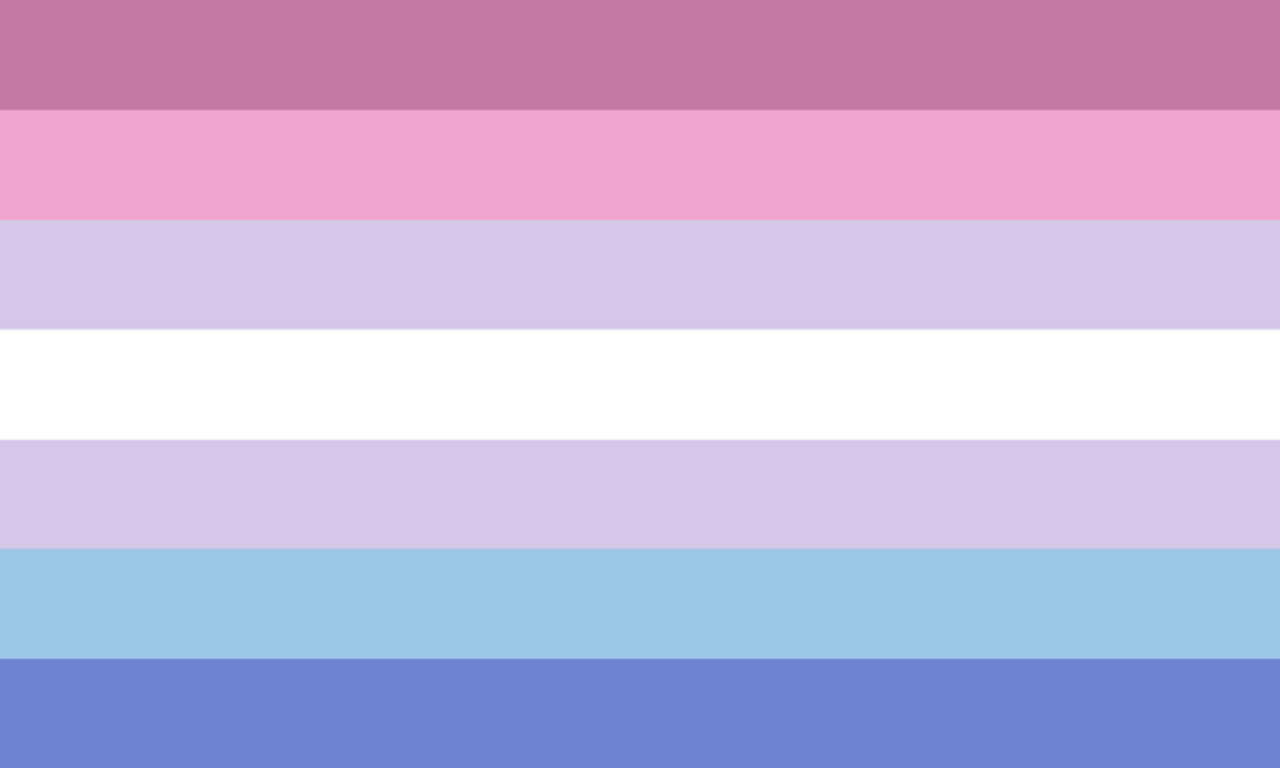